Інноваційні технології реклами та PR в сфері шоубізнесу як інструментарій створення брендів
Cross promotion і ситуативний маркетинг на прикладі
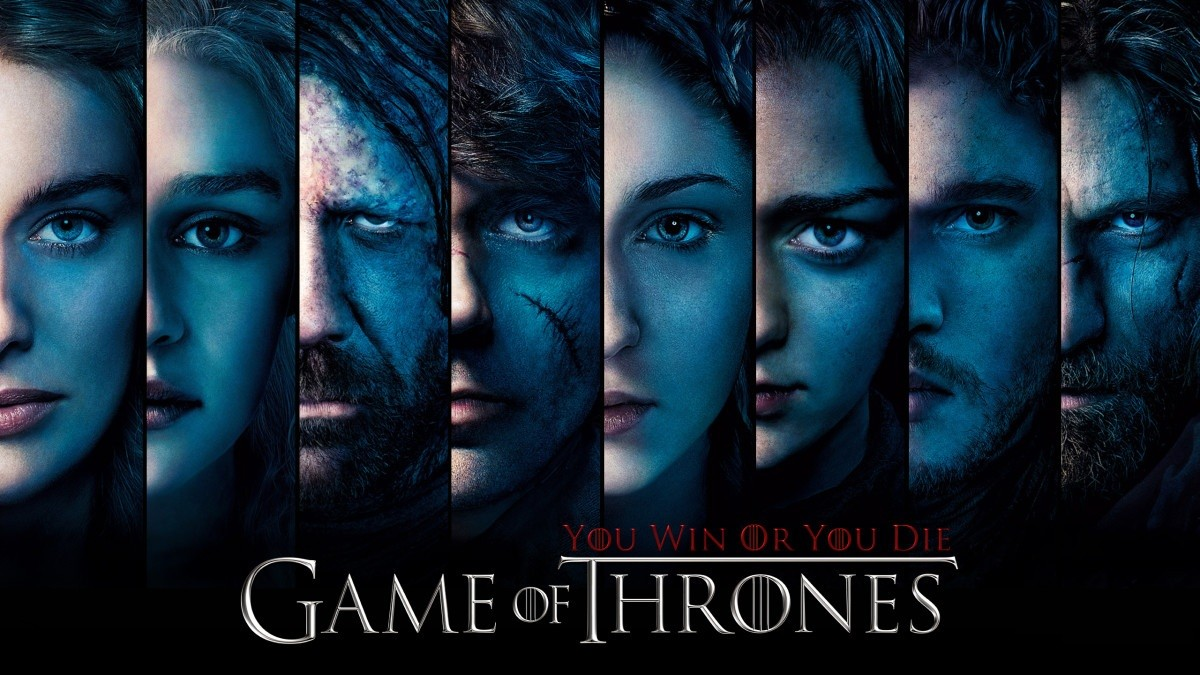 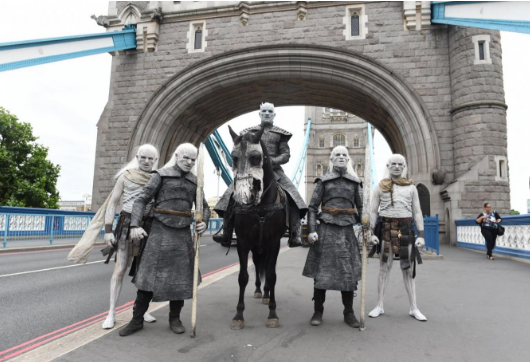 Лондон…
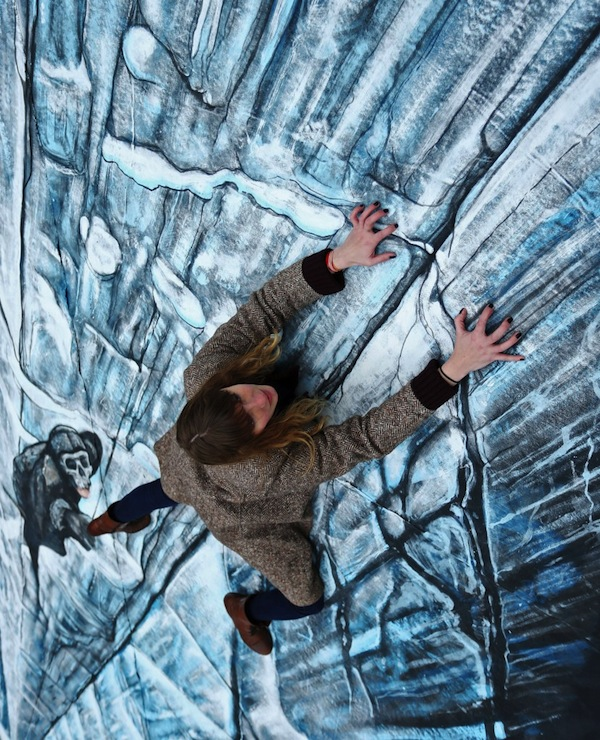 Велика Британія. Графство Дорсет
Осло, Хельсинки, Стокгольм і Копенгаген: "паркування" для драконів.
Північна ірландія
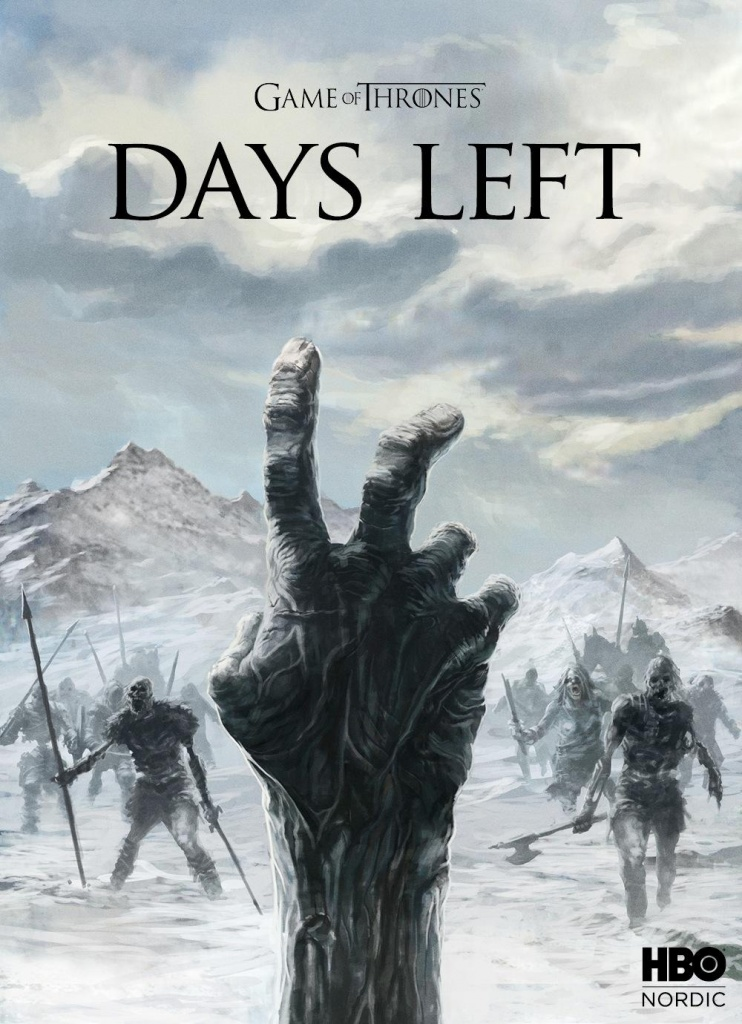 Німеччина
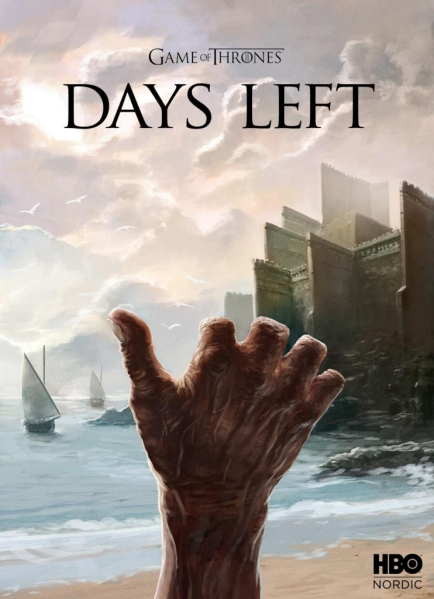 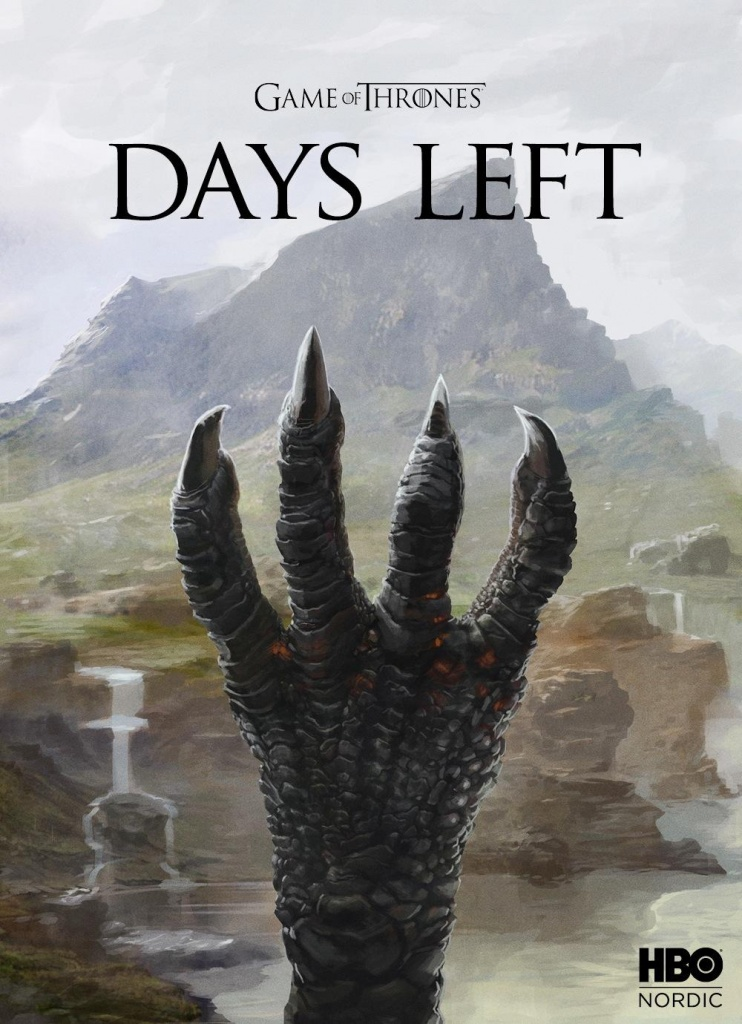 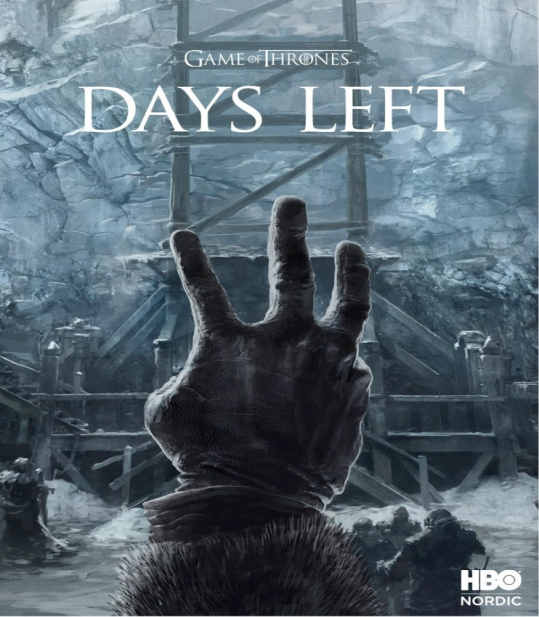 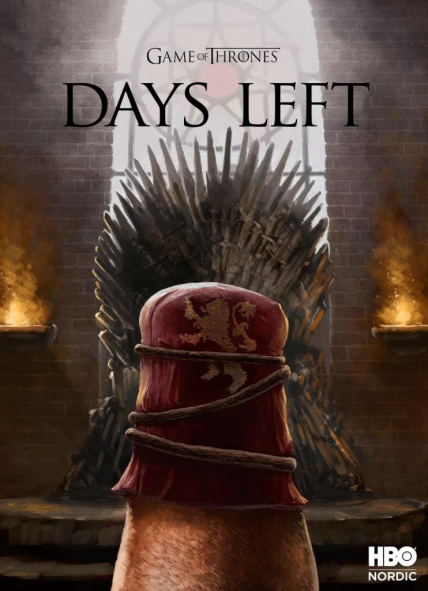 Бельгія
Світові бренди
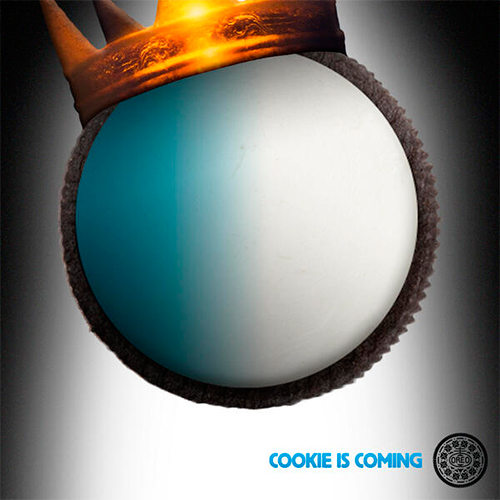 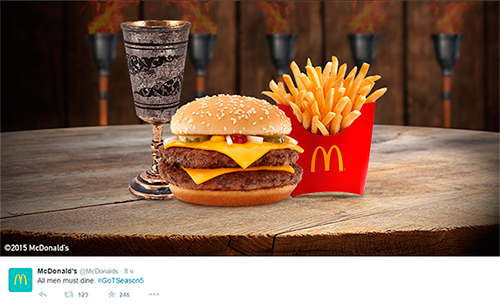 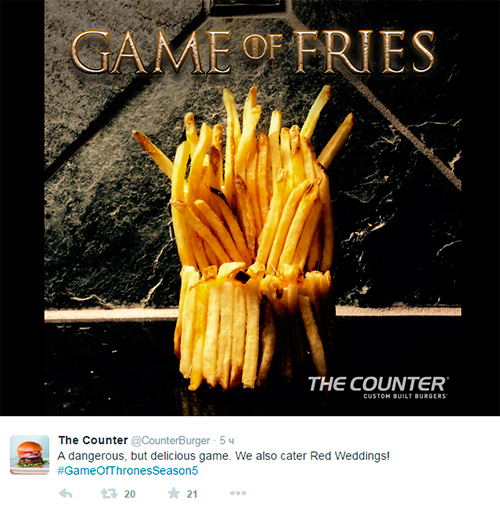 Світові бренди
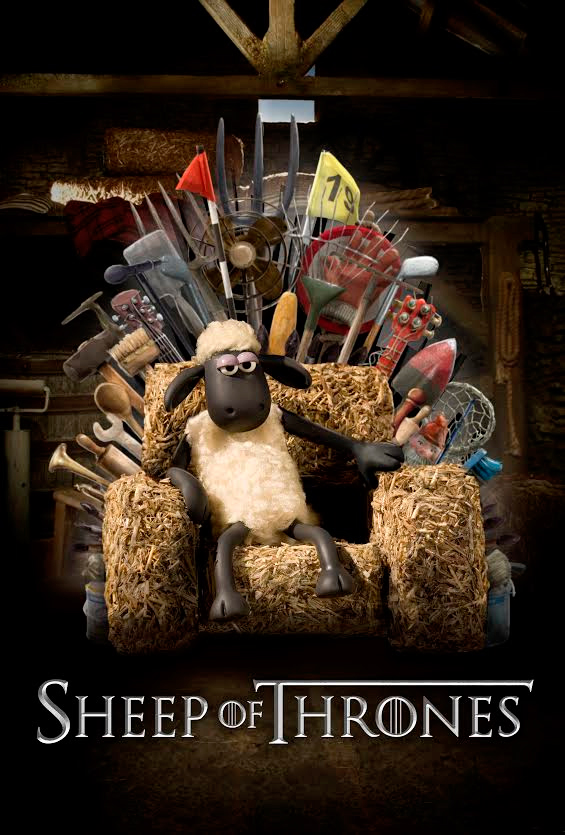 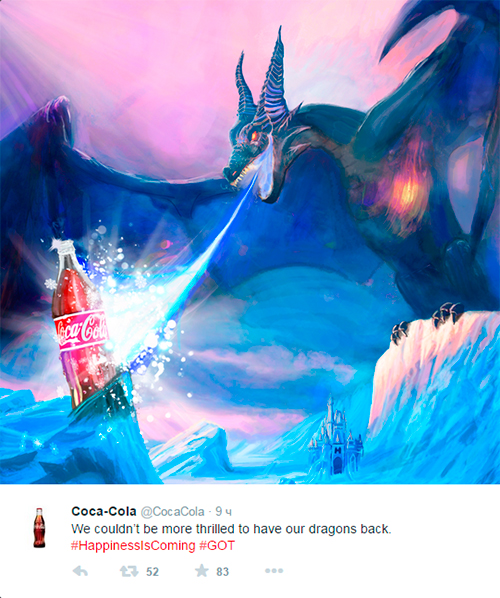 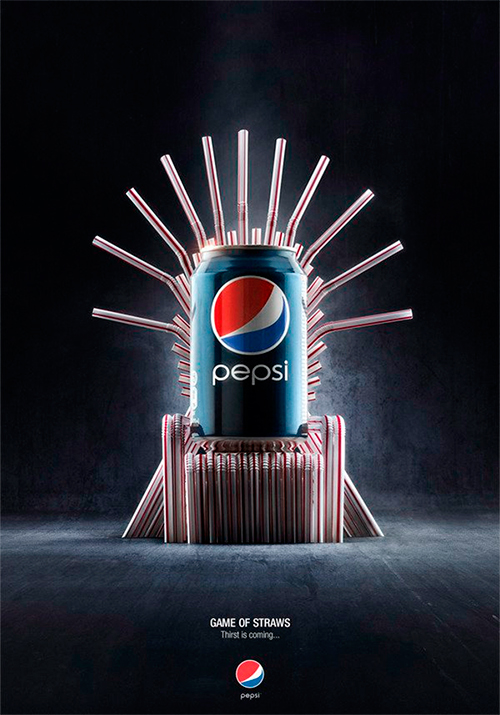 Adidas у співпраці з телеканалом HBO. кросівки Ultra Boost, присвячені «Грі престолів».
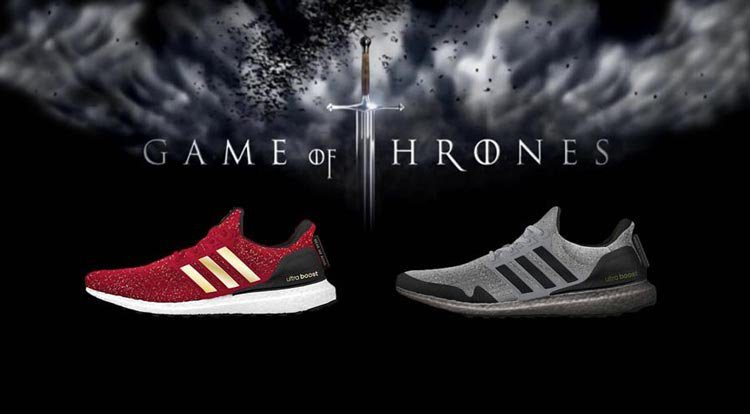 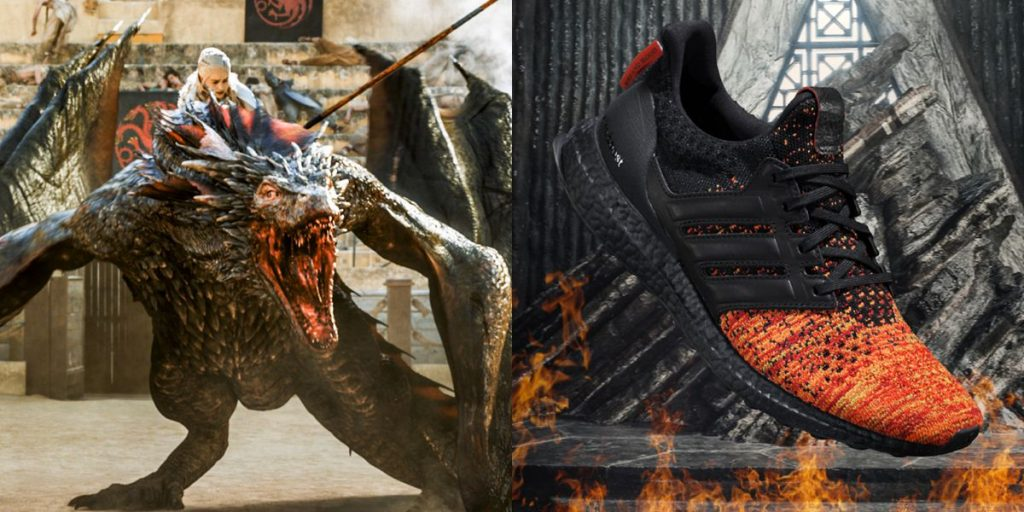 Нью йорк. 2013. газетА The New York Times
Телеканал НВО. під назвою «Що ти зробиш? Заради трону» (What Will You Do? For The Throne
Твітер
Vintage Wine Estates. Johnnie Walker
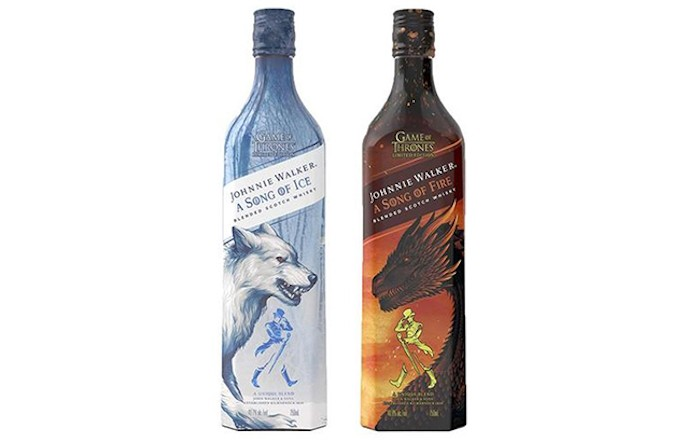 Колекція косметики Urban Decay
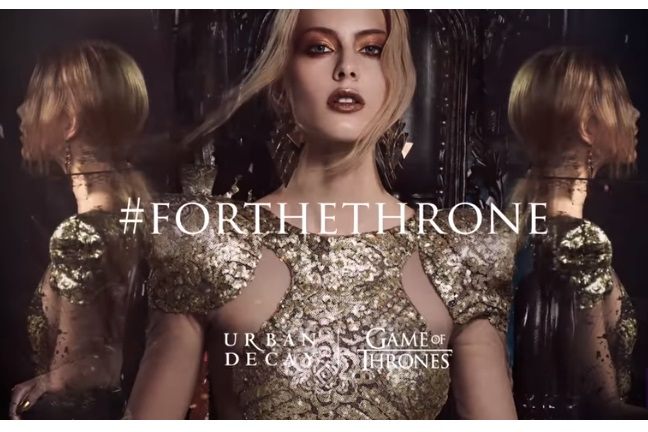 французький Canal+
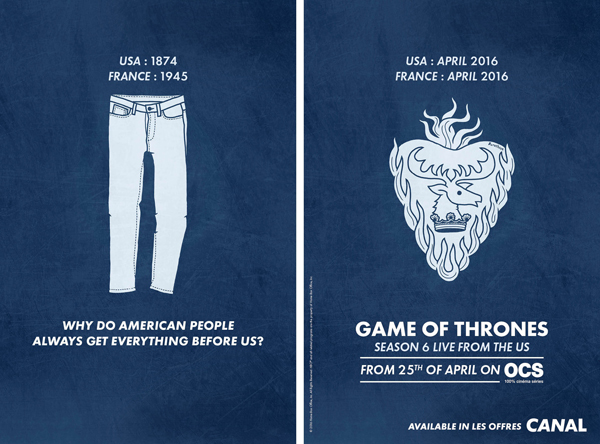 Вашингтонська мережа Drink company
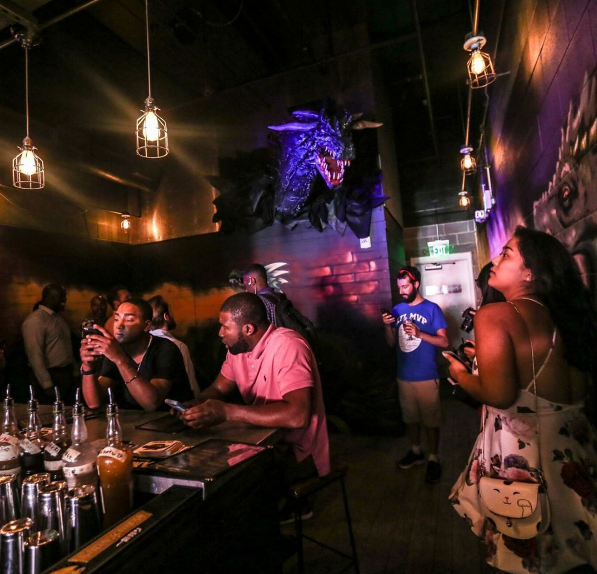 Takor.inc.
Україна
АТБ
Київська приватна броварня VG Craft Beer
«#ArtTheThrone»
Ігра мультфільмів
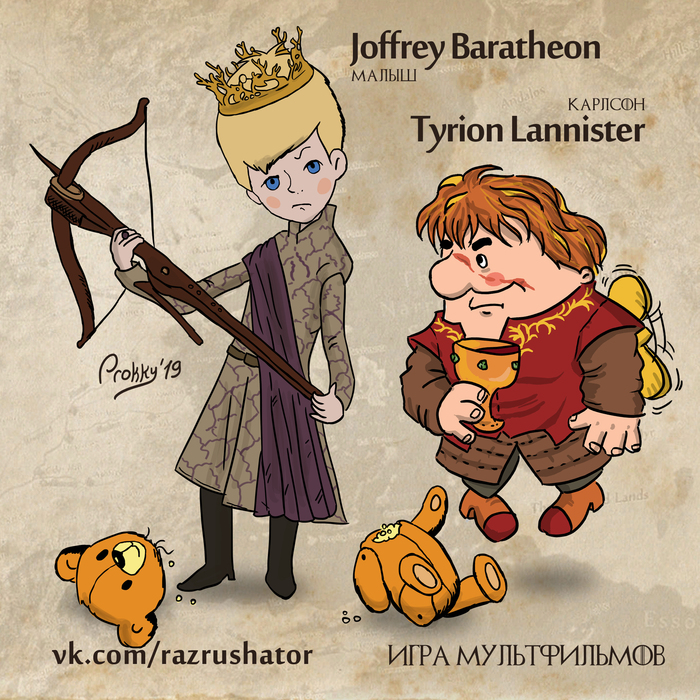 Ігра мультфільмів
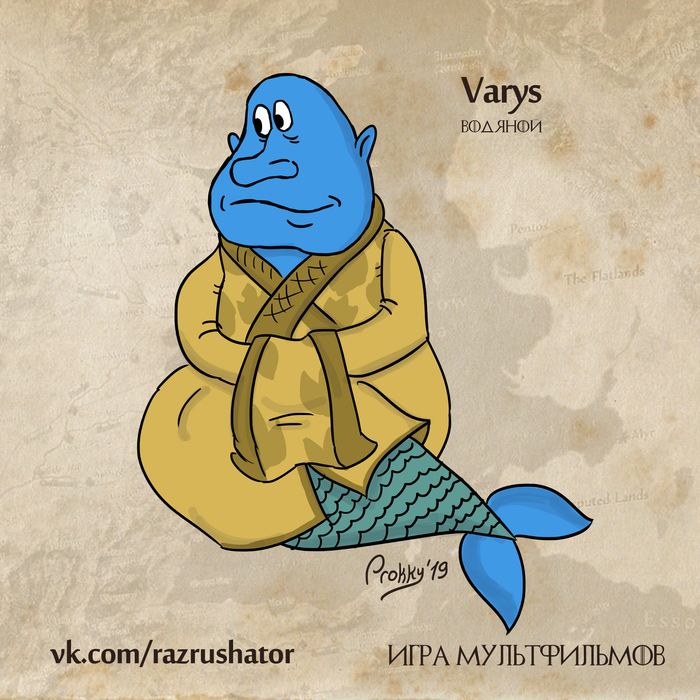 Ігра мультфільмів
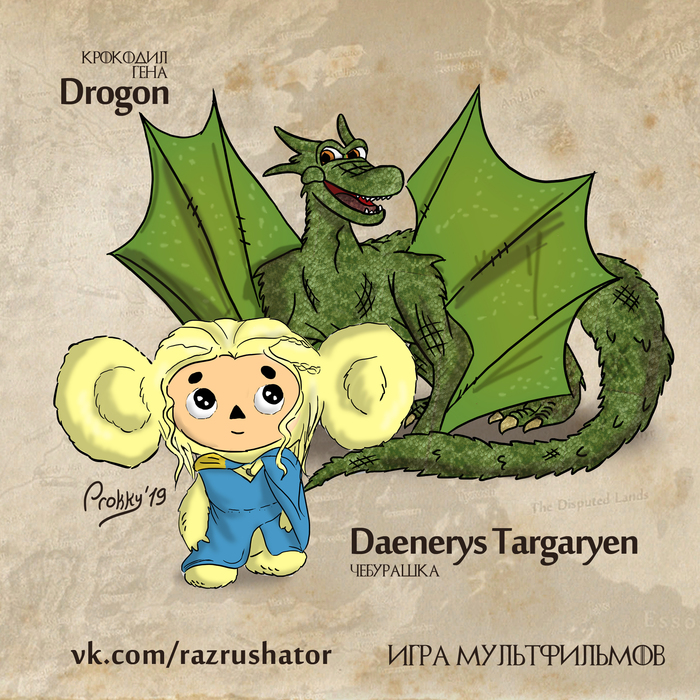 Ігра мультфільмів
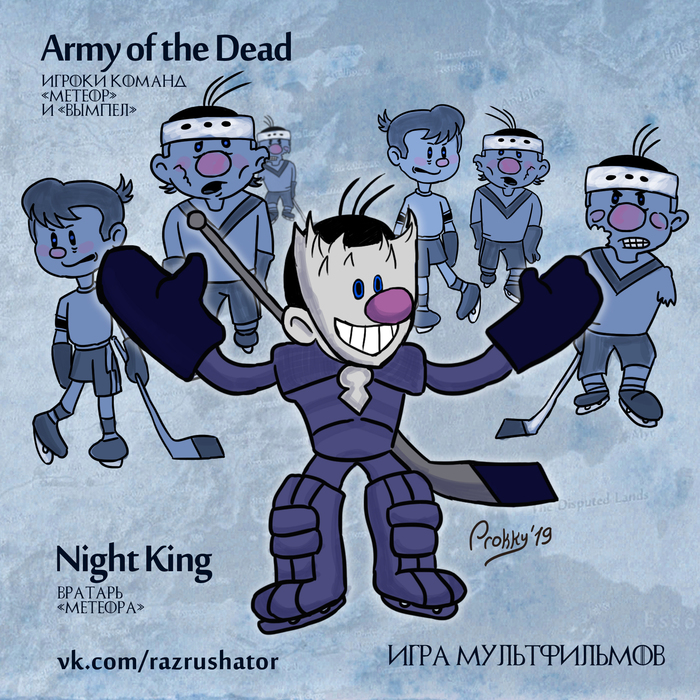 Ігра мультфільмів
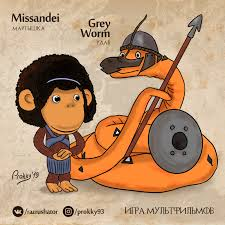 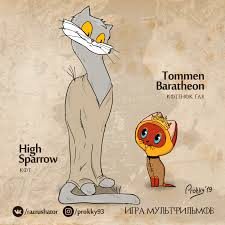 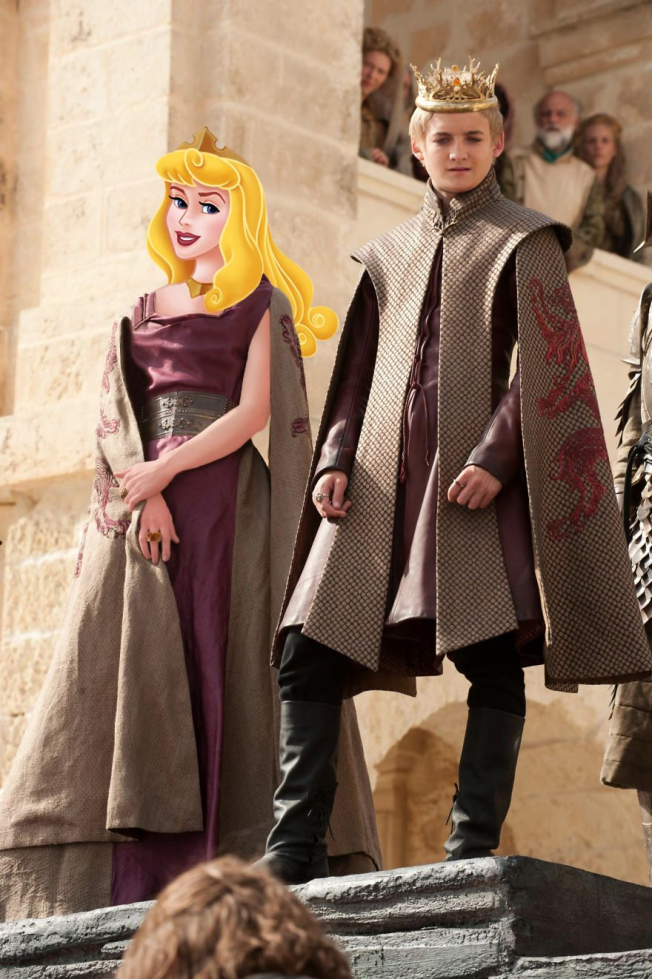 Ігри престолів. Дісней
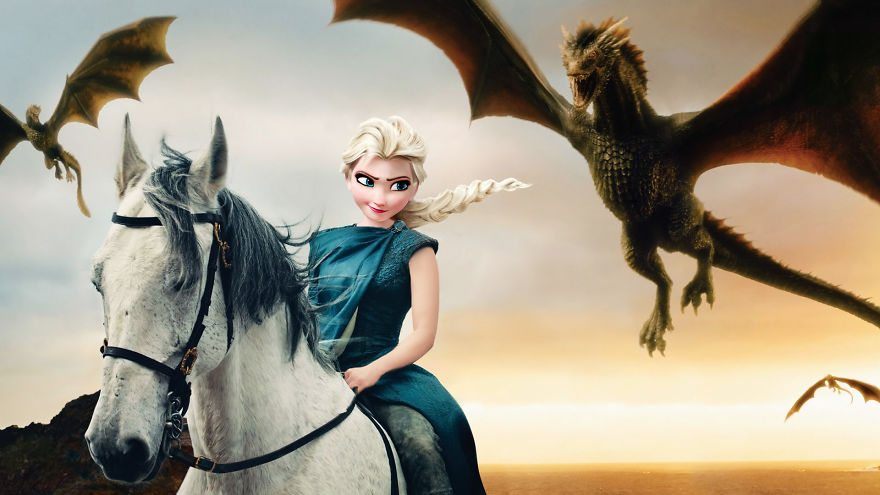 https://www.youtube.com/watch?time_continue=94&v=rO3Lft-GVuk&feature=emb_logo
https://www.youtube.com/watch?v=bUdNcVR7B3o&feature=emb_logo
https://www.youtube.com/watch?v=aIqbAJRuPo8&feature=emb_logo
https://
www.youtube.com/watch?time_continue=94&v=8fhOItB0zUM&feature=emb_logo
https://www.youtube.com/watch?v=VYuoBM9TT9Q&feature=emb_logo
https://www.youtube.com/watch?time_continue=12&v=xmf-6TYjGuQ&feature=emb_logo
Бельгія. Соціальна реклама про донорство